Для подачи заявки необходимо открыть сайт:
Навигатор дополнительного образования по ссылке https://navigator.cit73.ru
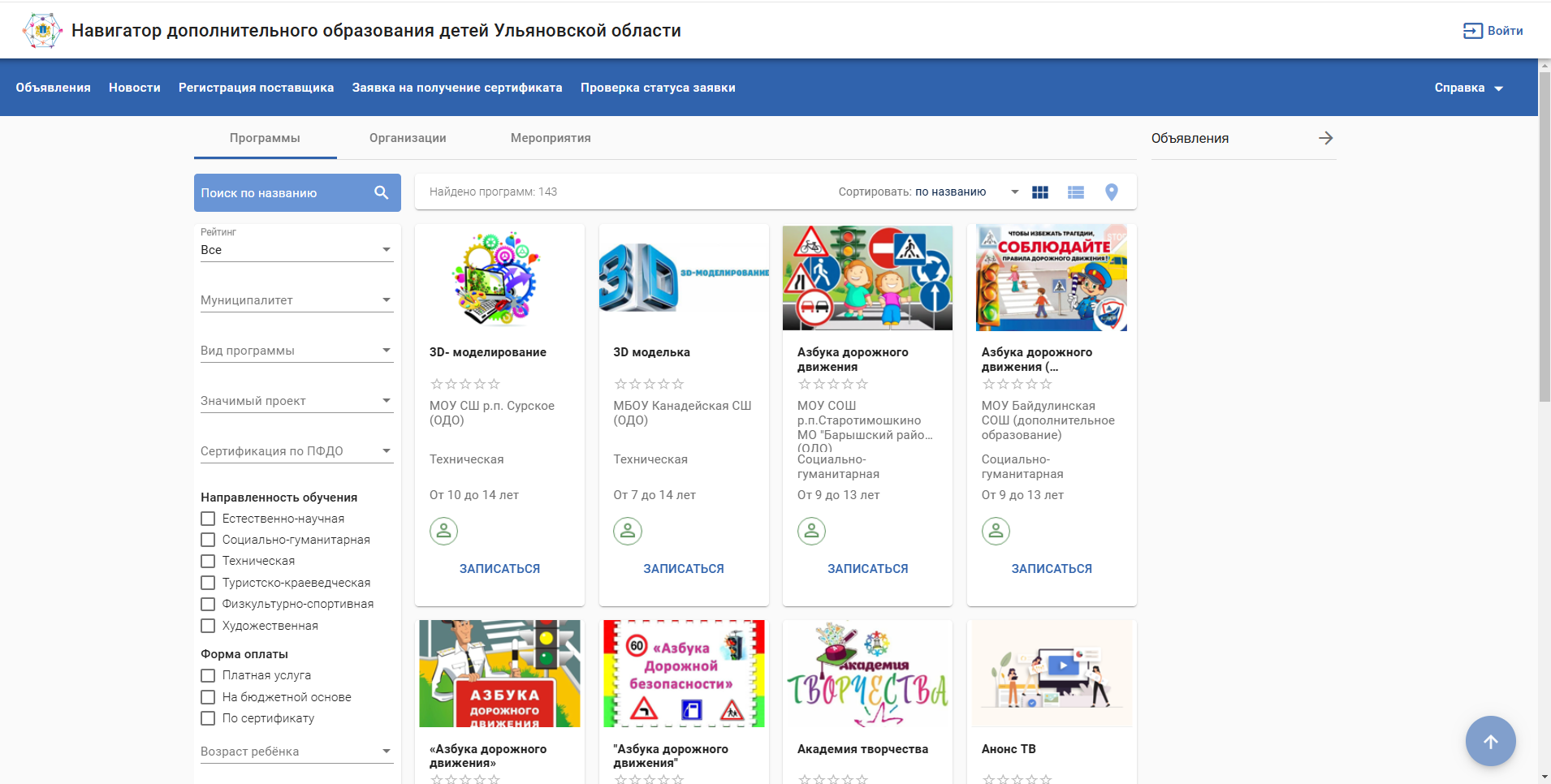 1. Войти в систему
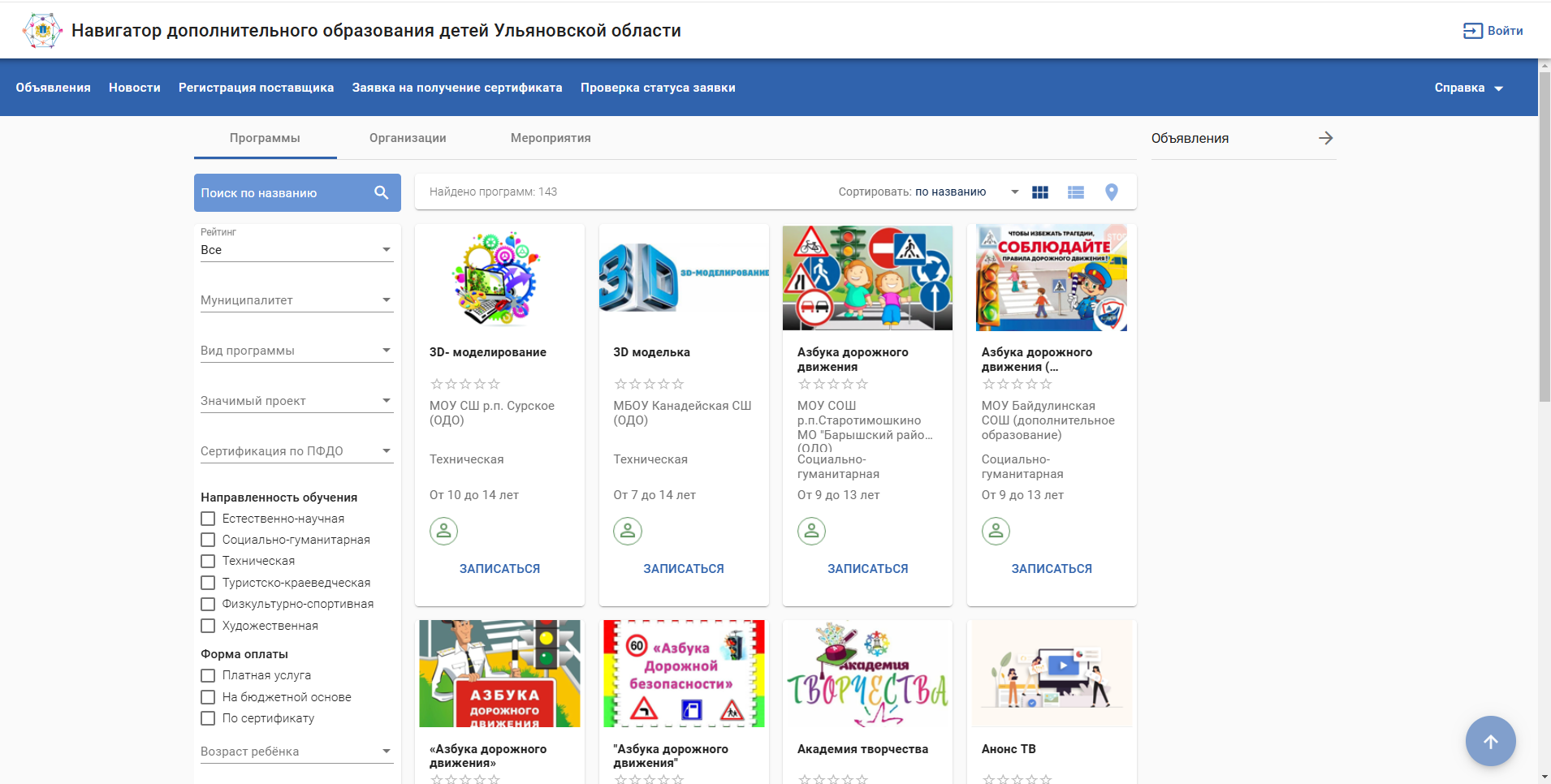 Вход осуществляется через госуслуги.
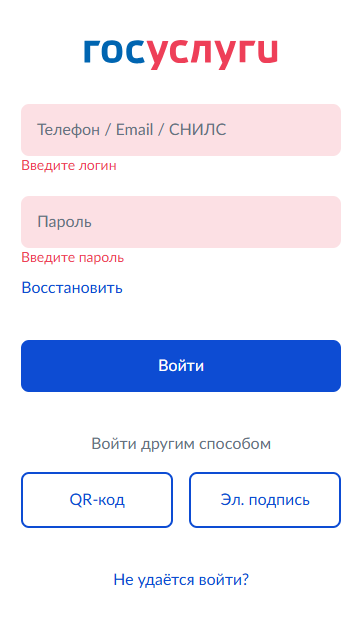 Ввести логин и пароль от госуслуг. После успешной авторизации откроется ваш личный кабинет
2. Создание заявки на обучение
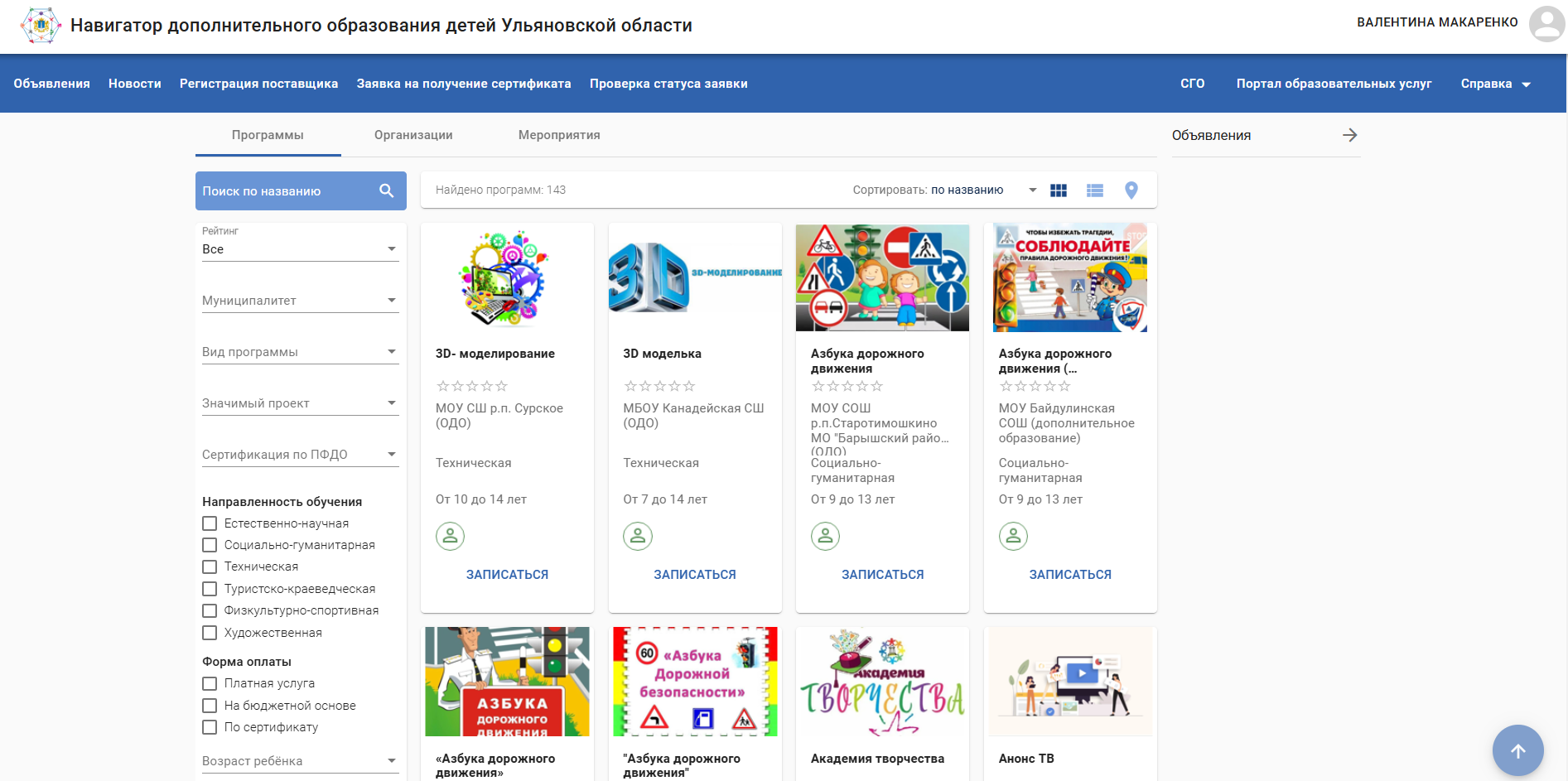 Выбираем программу из списка.
Для создания заявки на обучение необходимо нажать на кнопку Записаться
Фильтры для поиска программы
2. Создание заявки на обучение
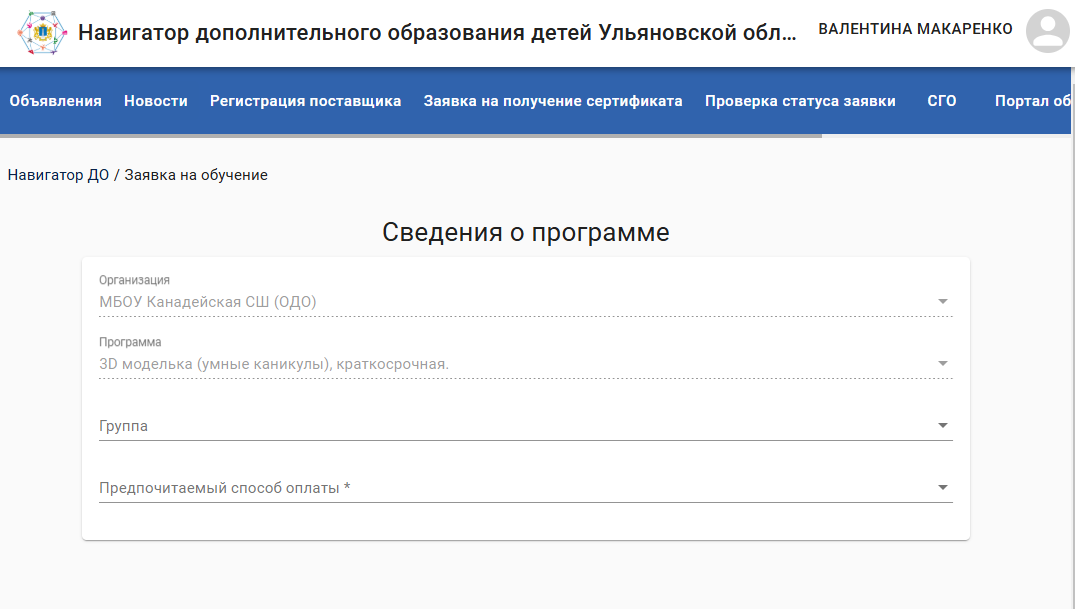 Выбрать группу из списка доступных
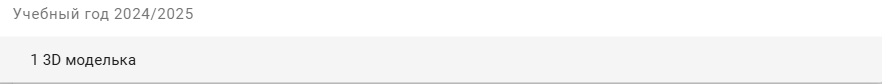 Выбрать способ оплаты (Способов оплаты может быть несколько)
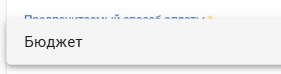 2. Создание заявки на обучение
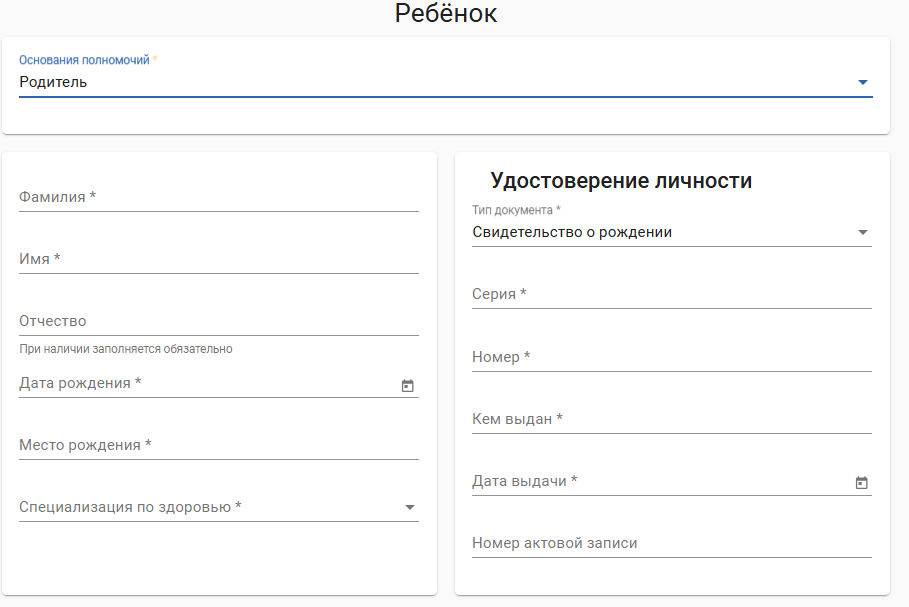 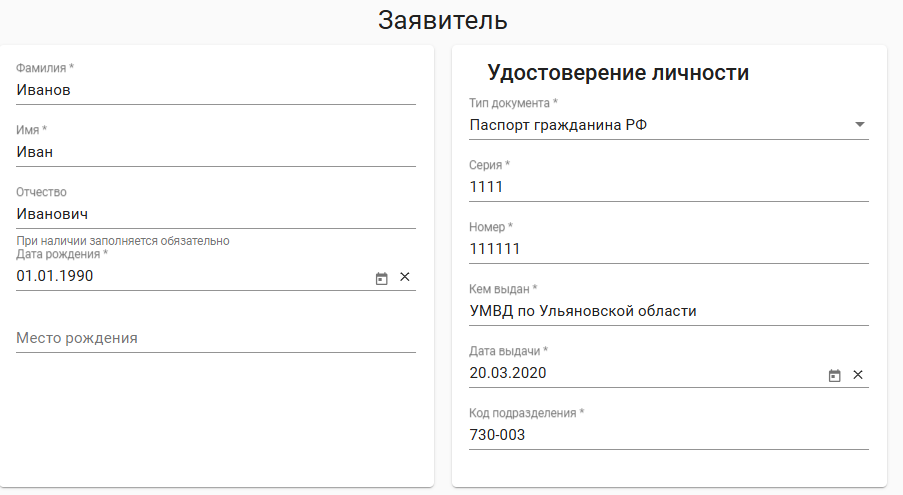 Внести информацию о заявителе.
Обязательные поля – Удостоверение личности
Внести информацию по ребёнку.
Обязательное поле – Удостоверение личности
2. Создание заявки на обучение
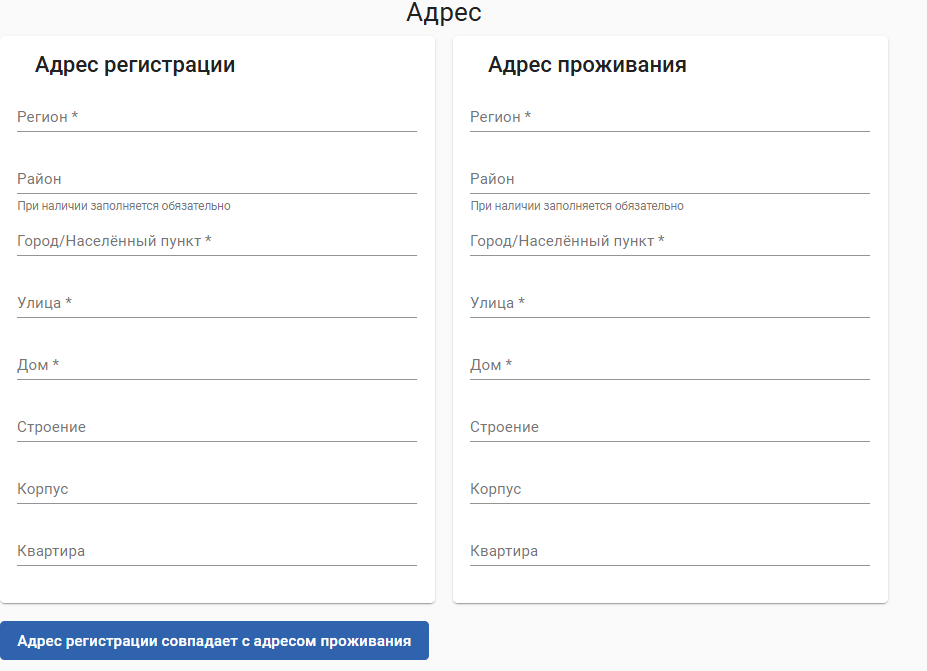 Если Адрес проживания не совпадает с адресом регистрации, то заполнить поле Адрес проживания
Заполнить Адрес регистрации
Если Адрес регистрации совпадает с Адресом проживания, то нажать на кнопку совпадает
2. Создание заявки на обучение
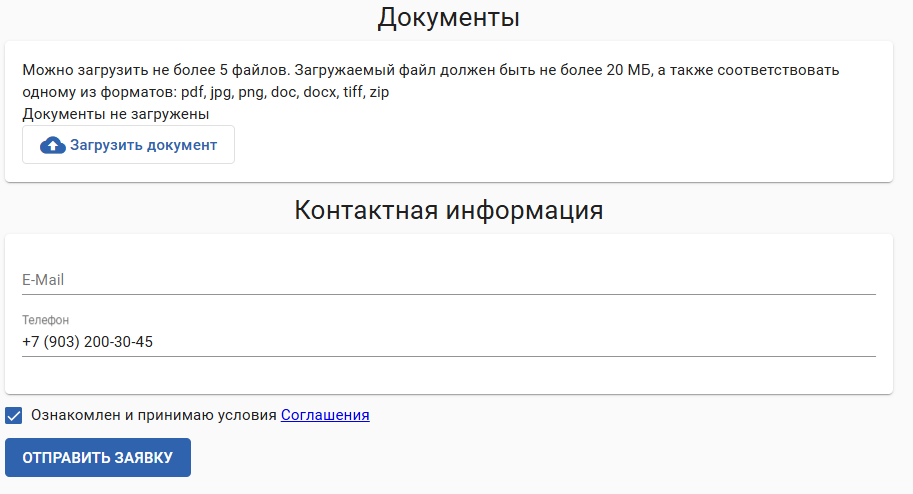 Загрузить копию документов(Родителя, Ребёнка)
Необязательно*
Указать способ связи, чтобы организация могла с вами связаться
Нажать на кнопку Отправить заявку